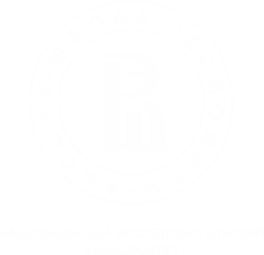 Факультет социальных наук
Департамент психологии
ИНТЕРНЕТ-РЕКЛАМА КАК МЕХАНИЗМ ОНЛАЙН-КОММУНИКАЦИИ В УСЛОВИЯХ ПАНДЕМИИ
К.п.н., ст. преподаватель
Корягина Наталья Александровна
nkoryagina@hse.ru
Саратов, 2022
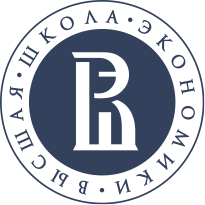 Факультет социальных наук
Роль и задача рекламы
Роль рекламы:
продвижении товара на рынке, 
увеличение количества пользователей, 
коммуникация между продавцом и покупателем. 

Основная задача рекламы: убедить купить товар или воспользоваться услугой.

Реклама создает определенный образ товара в уме потребителя.
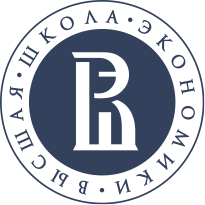 Факультет социальных наук
Персонализация рекламы
Персонализация рекламы - новая парадигма в рекламном бизнесе.
 
Реклама предлагает интересные и нужные данному потребителю товары.
[Speaker Notes: А.Б. Вэскер, стр. 6-7]
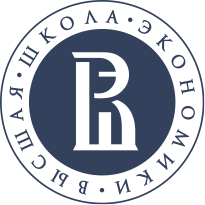 Факультет социальных наук
Реклама в интернете
.
Продавцам важно использовать специальные сервисы, онлайн-коммуникацию для распространения рекламы в Интернете.

Реклама в Интернете:
-обеспечивает возможность обратной связи, 
-повышает на нее спрос со стороны рекламодателей, 
-привлекательна в силу своей мультимедийности,
-большой охват аудитории,
-недорогая.
[Speaker Notes: А.Б. Вэскер, стр. 6-7]
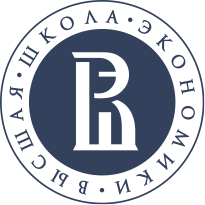 Факультет социальных наук
Онлайн-коммуникация
Статистика на 2018 год: более 64% российских граждан использовали онлайн коммуникацию для общения, 54% - для развлечений, около 60% для получения новостей и почти 50% пользователей обучались. 
В 2020 году пандемия COVID-19 внесла решающие коррективы, многие люди стали использовать онлайн-коммуникацию (документы, общение, продукты и товары, обучение, работа…).
Особенности:
Интерактивность (требует активного участия пользователя),
Обратная связь и тесный контакт с пользователем.
[Speaker Notes: А.Б. Вэскер, стр. 6-7]
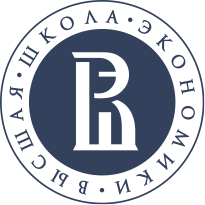 Факультет социальных наук
интернет-реклама
Интернет-реклама - вид рекламы, которая использует Интернет для передачи рекламных обращений от рекламодателя к пользователям.
Виды Интернет-рекламы: контекстная, тематическая, вирусная, таргетированная, SEO (продвижение сайтов) и реклама в социальных сетях.

Взаимодействие с пользователем через модель «AIDA(S)» Э. Левиса.

Механизм таргетинга (позволяет выделить заданную по критериям аудиторию и предлагать определенную рекламу именно этой аудитории).
[Speaker Notes: А.Б. Вэскер, стр. 6-7]
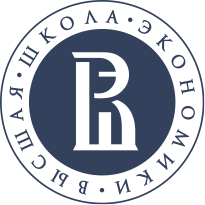 Факультет социальных наук
Поведенческий таргетинг
Правильно настроенный таргетинг:
повышает лояльность потребителей,
увеличивается конверсия, 
позволяет экономно расходовать бюджет.

Виды таргетинга: 1) таргетинг по ключевым словам, 2) географический таргетинг, 3) временной таргетинг, 4) социально-демографический таргетинг, 5) поведенческий таргетинг, 6) тематический таргетинг, 7) динамический ретаргетинг, 8) поисковый ретаргетинг, 9) CRM-ретаргетинг
[Speaker Notes: А.Б. Вэскер, стр. 6-7]
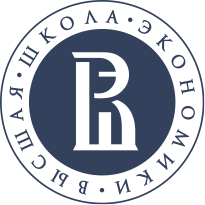 Факультет социальных наук
механизмы таргетинговой рекламы
Google AdWords предлагает различные стратегии для достижения определенных бизнес-целей. 

Яндекс.Директ является системой размещения поисковой и тематической контекстной рекламы.

myTarget (продукт Mail.ru) единая точка доступа к мобильным аудиториям социальных сетей: «ВКонтакте», «Одноклассники», «Мой мир».
[Speaker Notes: А.Б. Вэскер, стр. 6-7]
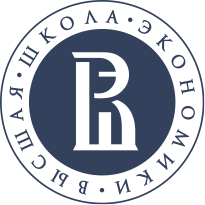 Факультет социальных наук
Исследование отношения потребителя к рекламе в интернете
Как именно сам пользователь относится к рекламе в Интернете? 

Что для потребителя становится важным в онлайн-коммуникации?

Три исследовательских трека: 
отношение и интерес к рекламе; 
отношение к продавцу и коммуникации в Интернете; 
интерес к онлайн покупкам. 

.
[Speaker Notes: Е.В.Михайлова, стр. 83…]
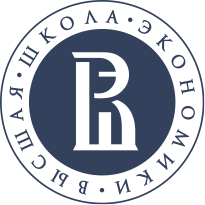 Факультет социальных наук
Результаты Исследования
Пользователи отмечают количественное увеличение рекламы в Интернете, качественную и эстетическую привлекательность ее дизайна, а также работу механизма таргетинга:
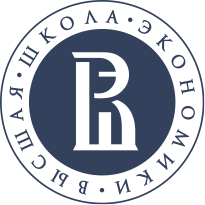 Факультет социальных наук
Результаты Исследования
Выявлено, что качество рекламы влияет на доверие к продавцу в онлайн коммуникациях, сама коммуникация с продавцом оказывает положительное влияние на принятие решения о покупке:
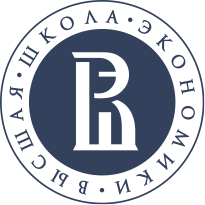 Факультет социальных наук
Результаты Исследования
Реклама товара на сайте, его картинка и оформление продукта играют важную роль при принятии решения о покупке в Интернет-магазине:
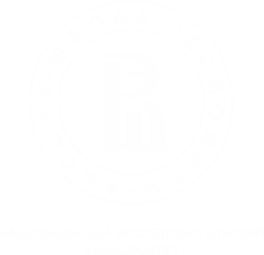